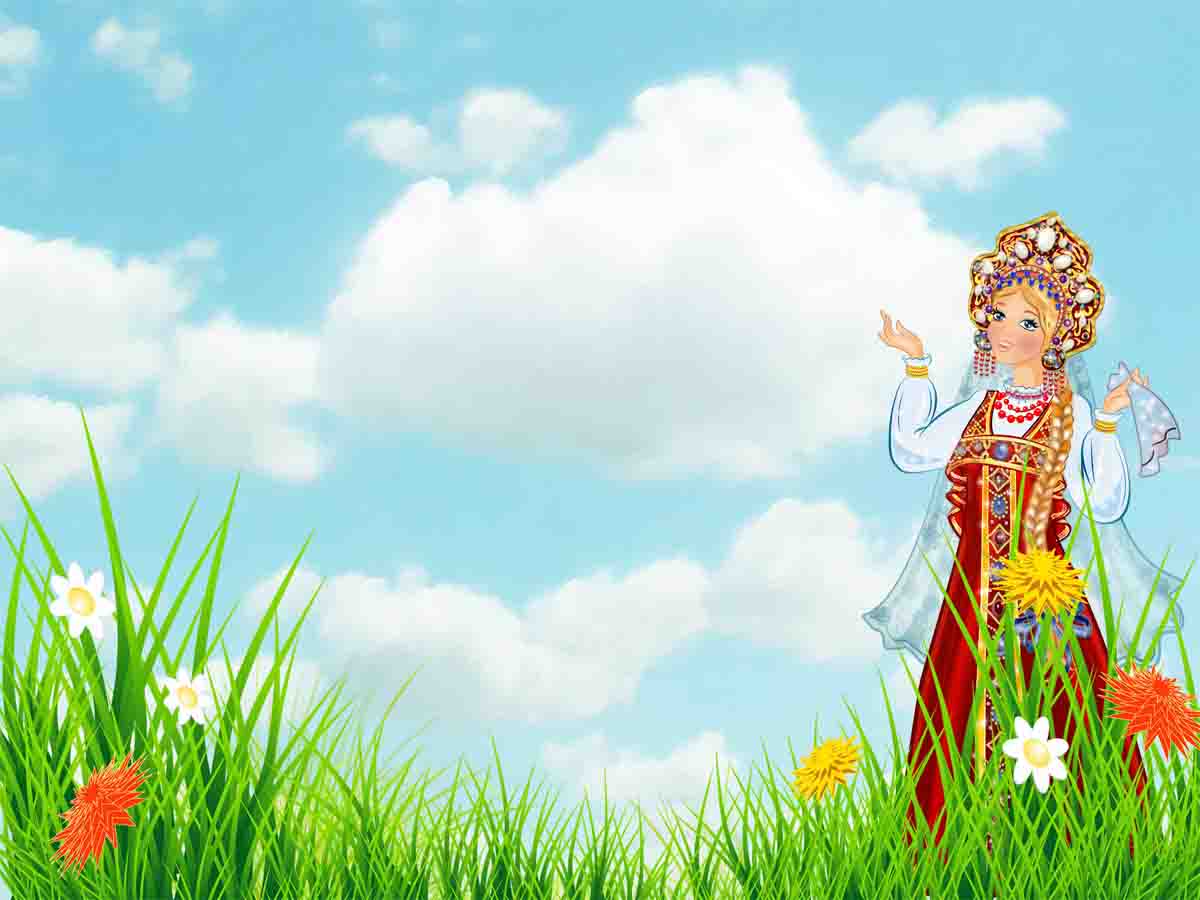 Познавательная викторина 
с участием детей и родителей
«Весёлое 
азбуковедение»
Дорошина Валентина Павловна, 
педагог-психолог высшей квалификационной категории
МАДОУ № 140   «Центр развития ребенка – детский сад»
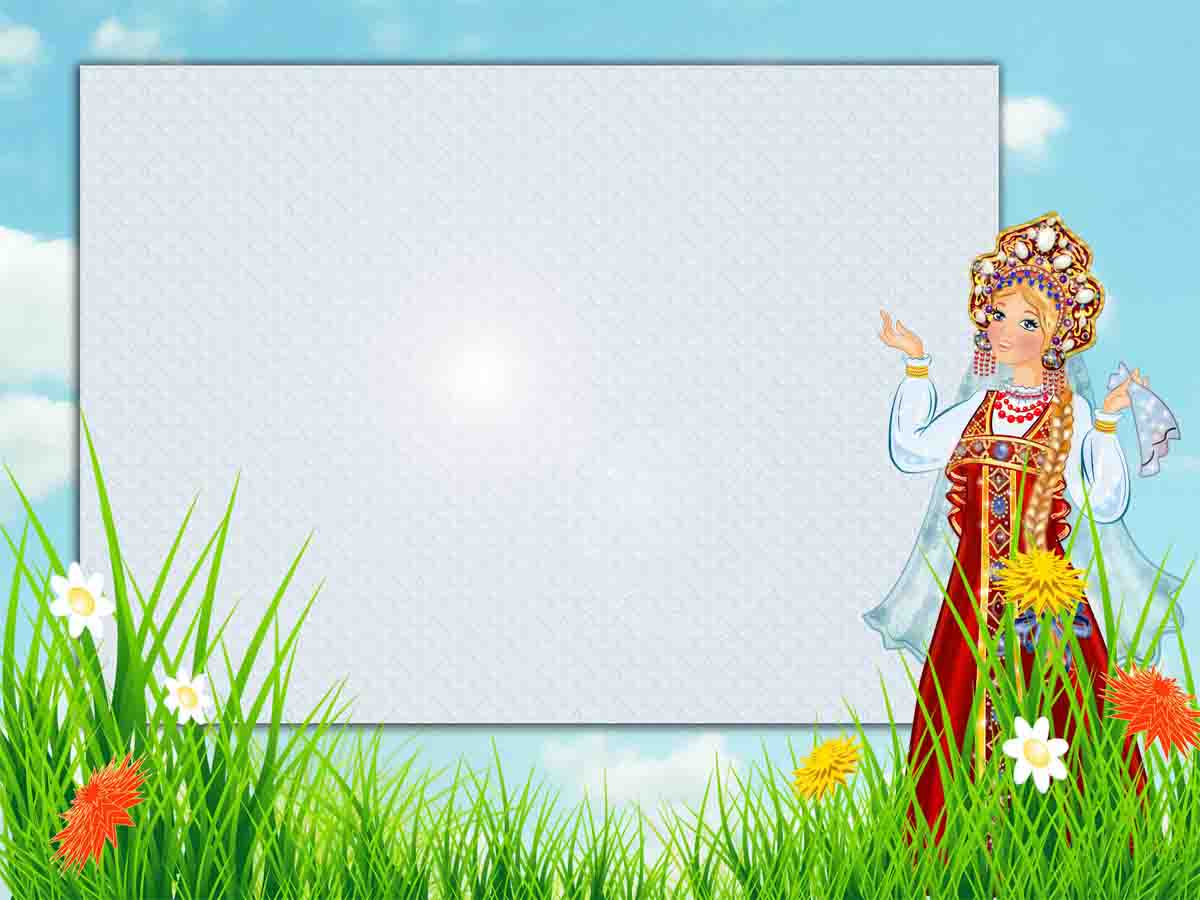 Игра 
«Расшифруй слова-анаграммы»
заро
аизм
улна
акша
кам
лосн
стли
ухам
улк
номил
лёкн
кюл
шра
Ярд
клов
тапар
лост
кобаса
навес
дём
ганик
лимана
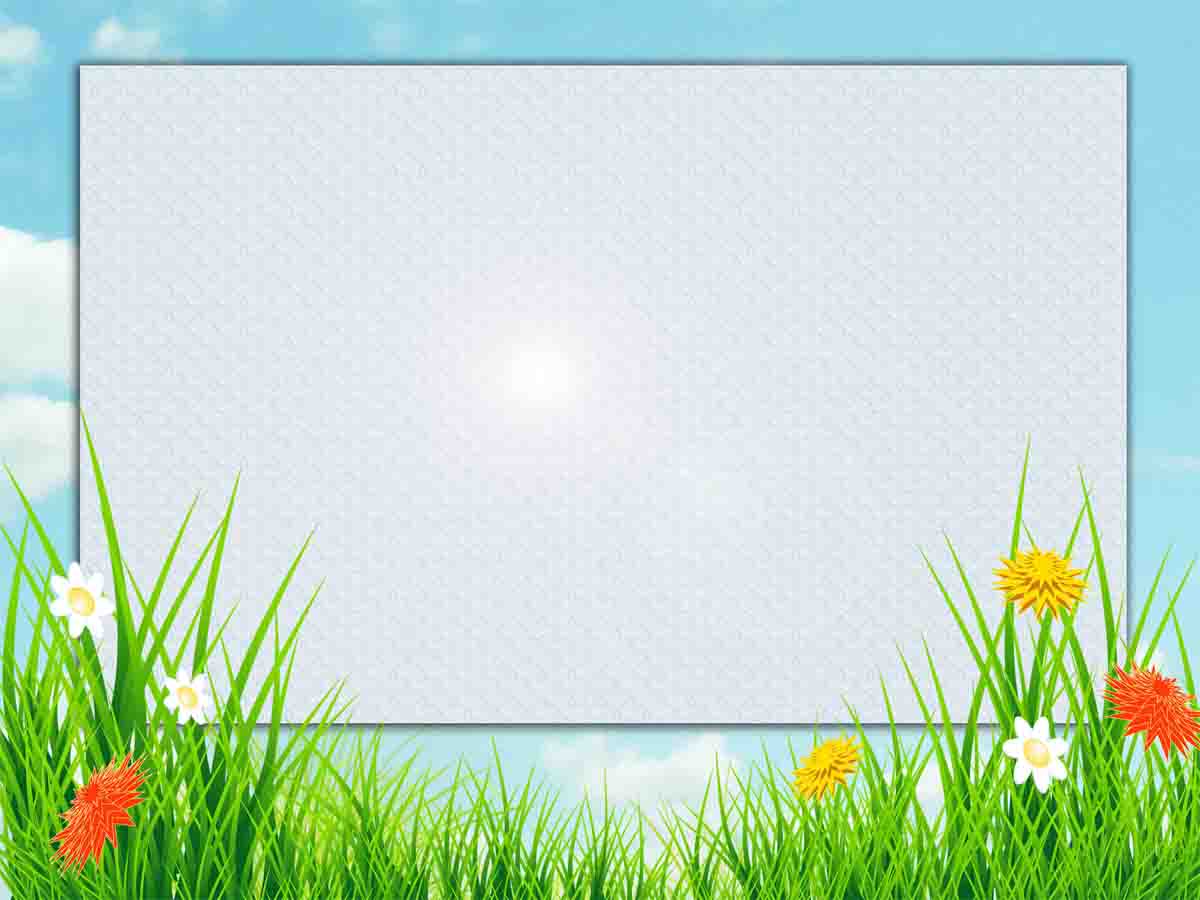 лаис
кугр
члюк
гурд
ремо
дмо
табр
икт
карп
акшиш
упс
кузв
лошак
озак
нолс
теид
буказа
никеуч
квол
амшина
вукаб
набан
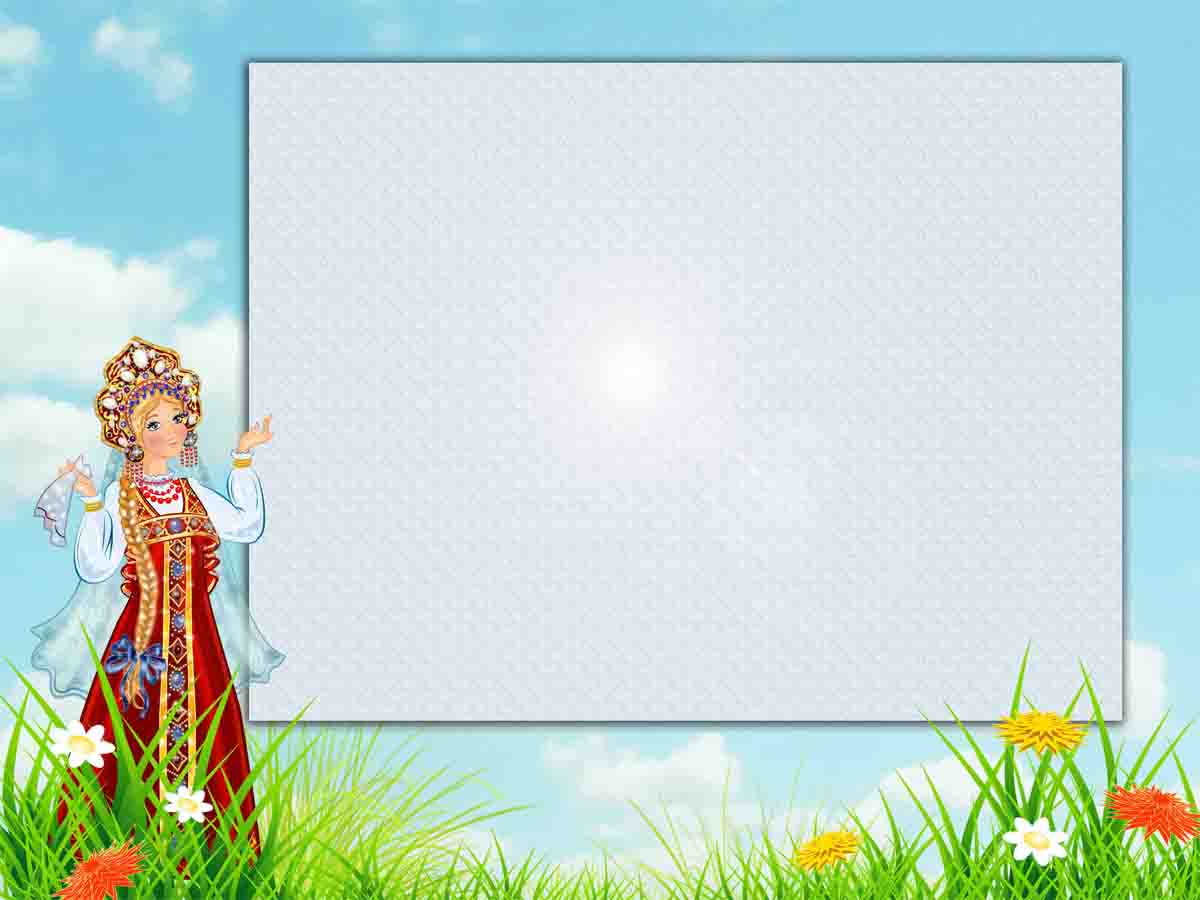 Игра «Расшифруй пословицу»
Правила игры: Детям и родителям предлагаются иллюстрации из сказок и ряд пословиц. Родителям необходимо соотнести иллюстрацию и пословицу, ребенку – назвать сказку и подобрать картинку.
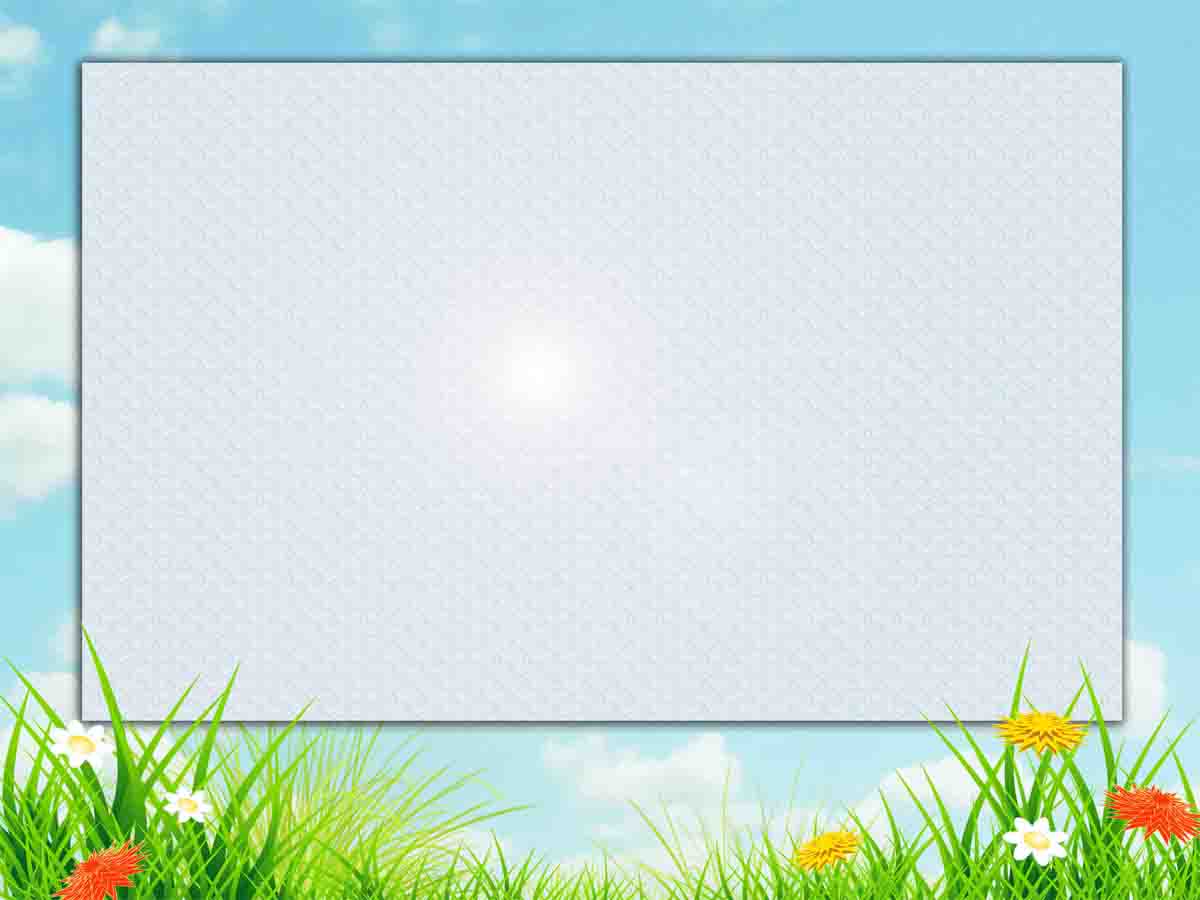 Игра «Волшебная палочка феи Словарины»
Ты был         Стал маленьким	Стал большим

домом	
мостом	
дождем	
котом	
самолетом
носом
рукой
ногой
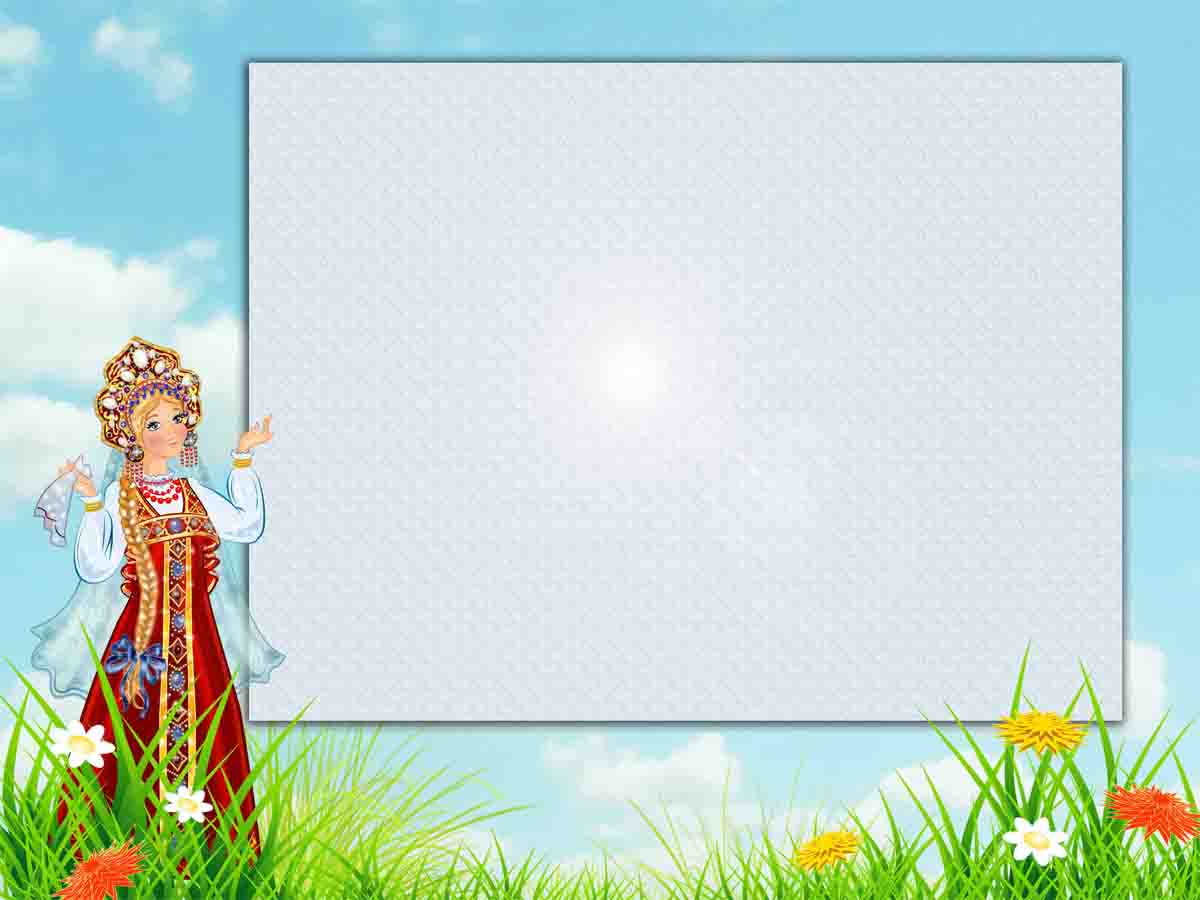 Игра «Скажи наоборот»
смеяться
горький
правда
богач
жара
зима
говорить
полезный
ложиться
близкий
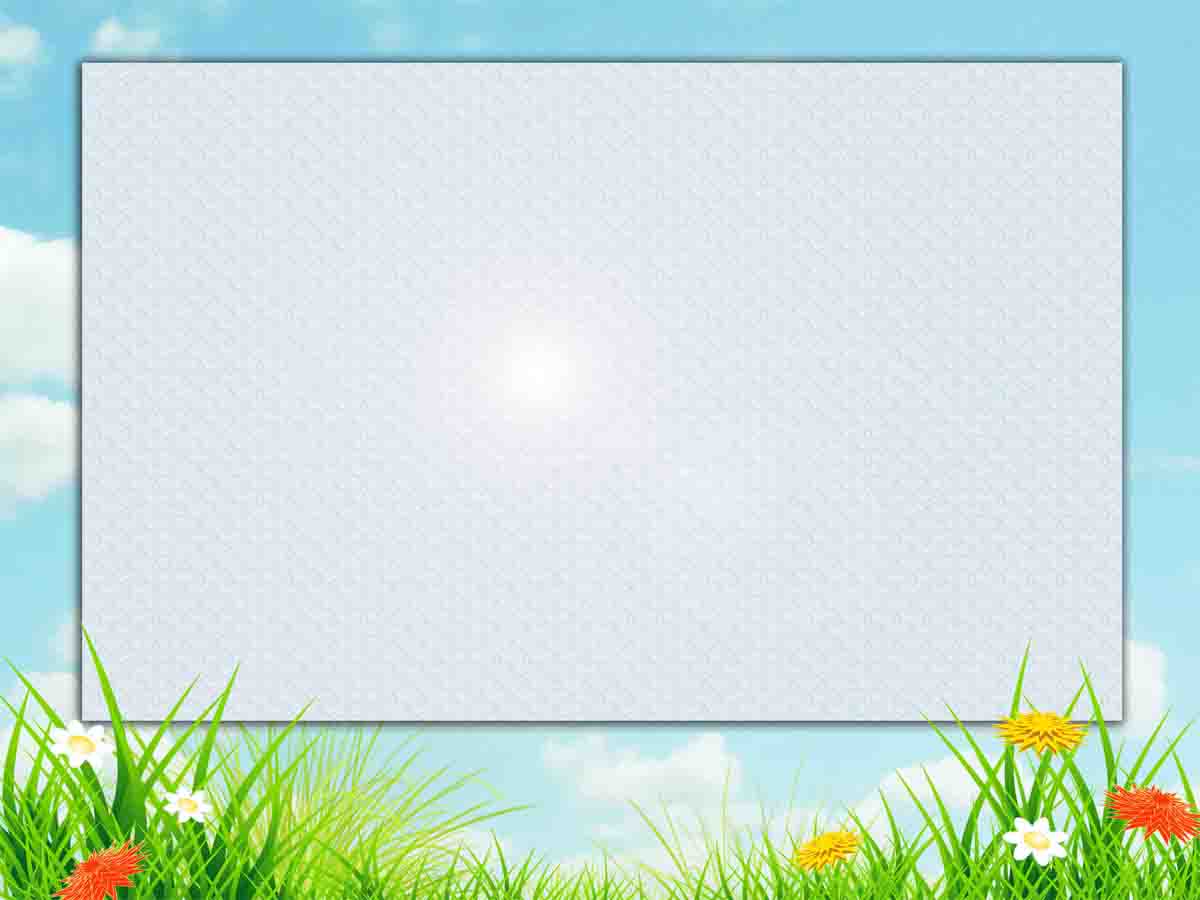 Игра «Кто как голос подает»
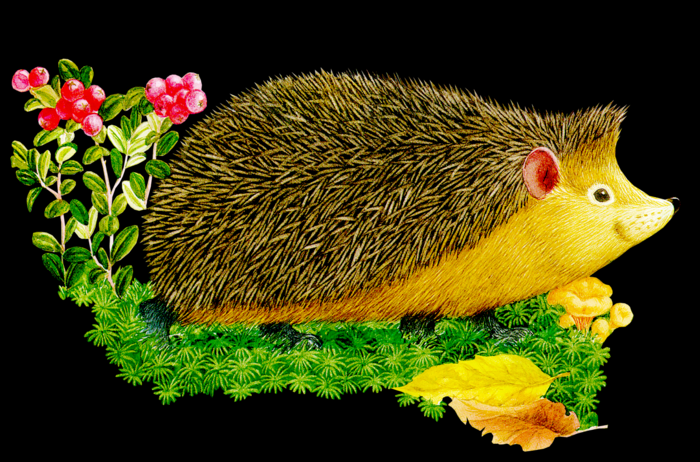 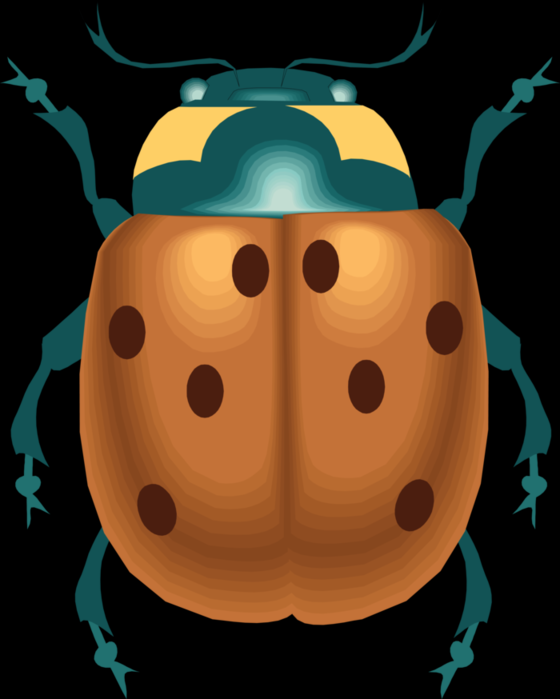 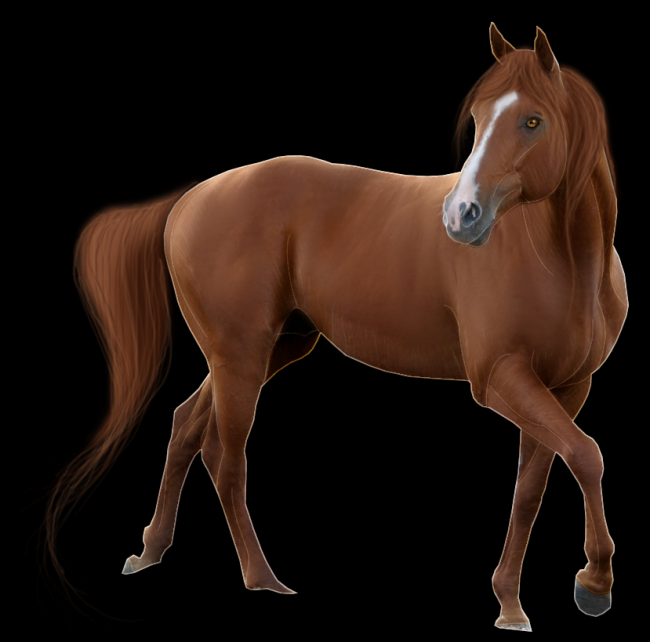 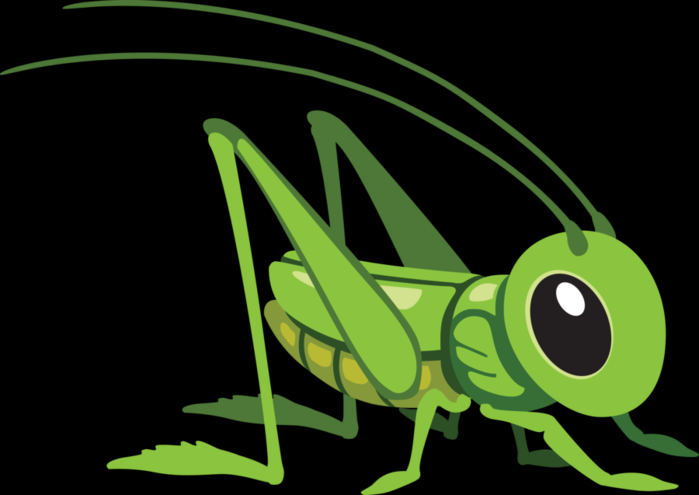 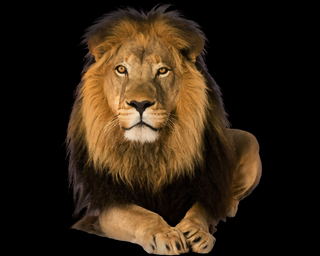 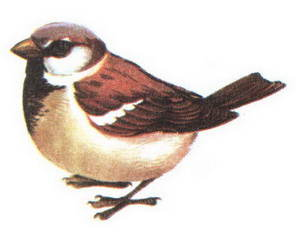 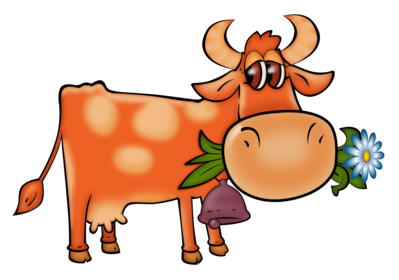 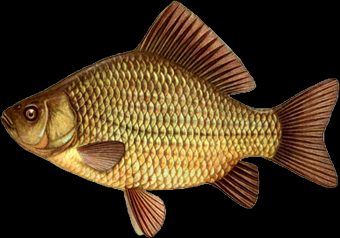 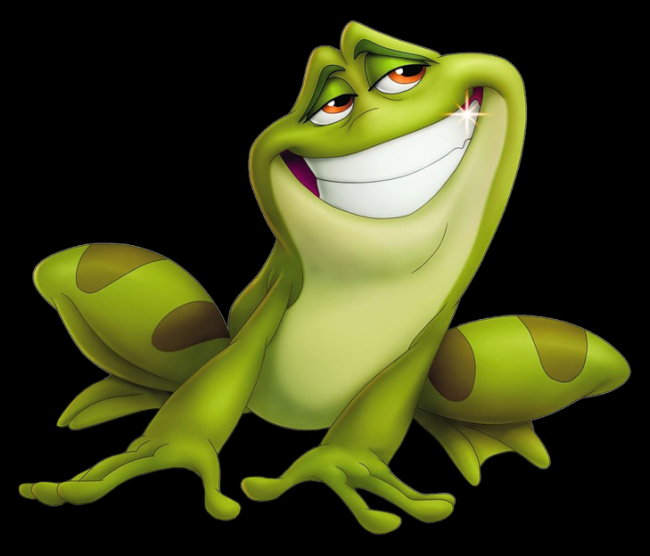 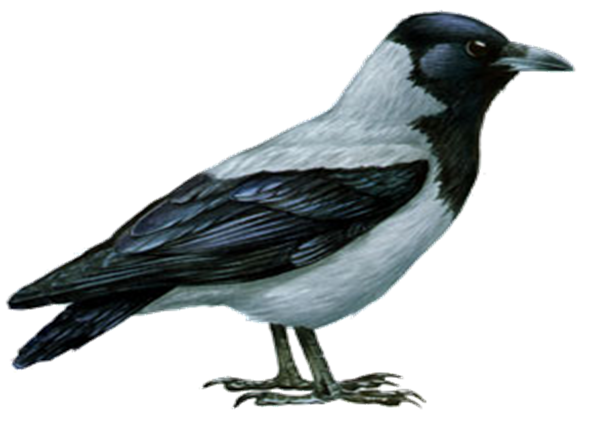 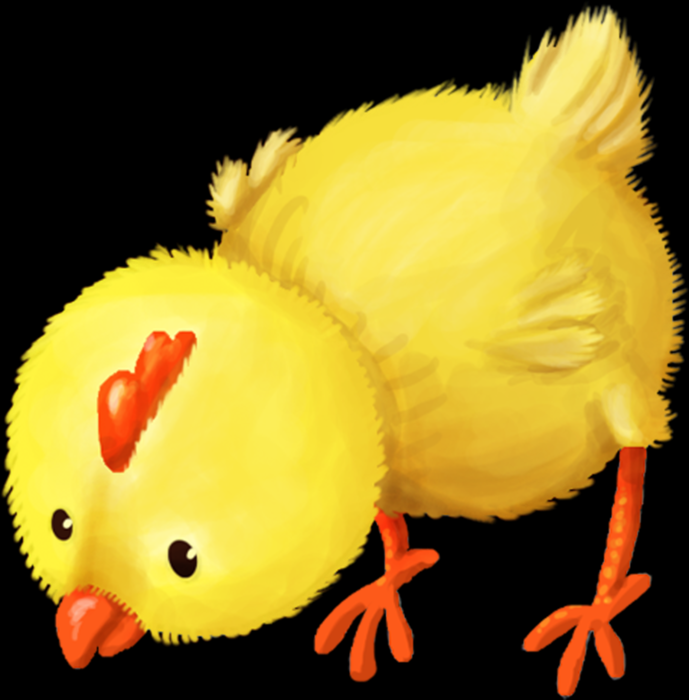 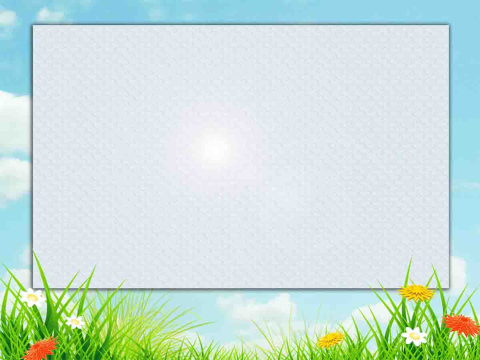 Игра «Кто где живет»
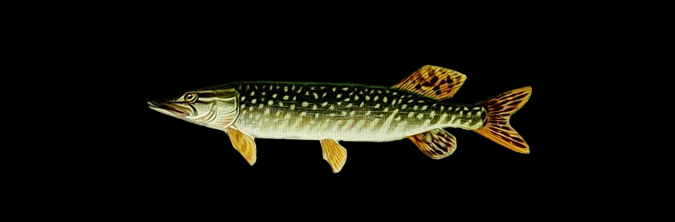 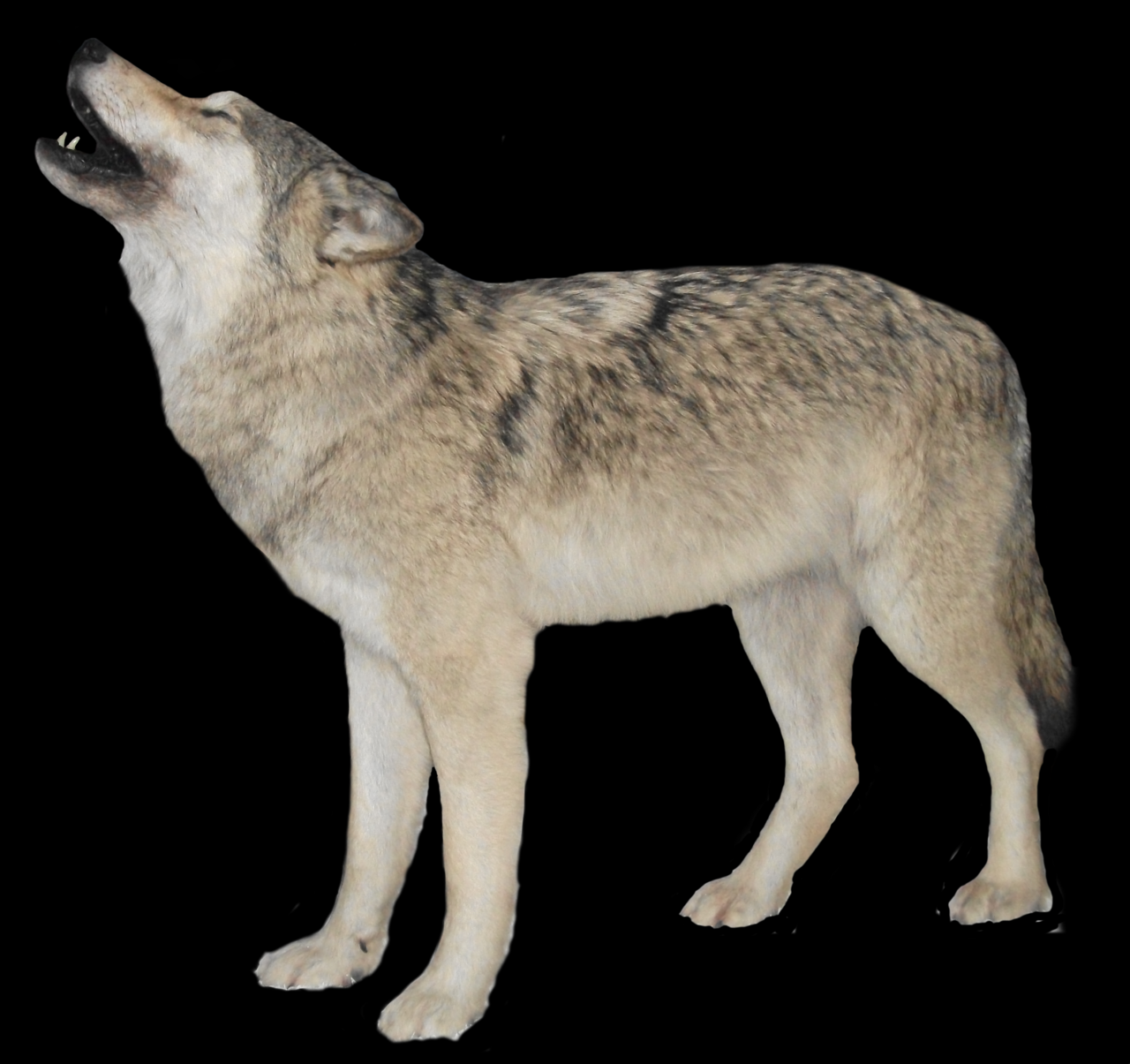 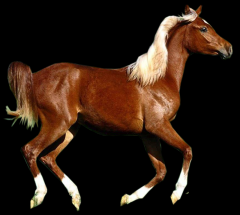 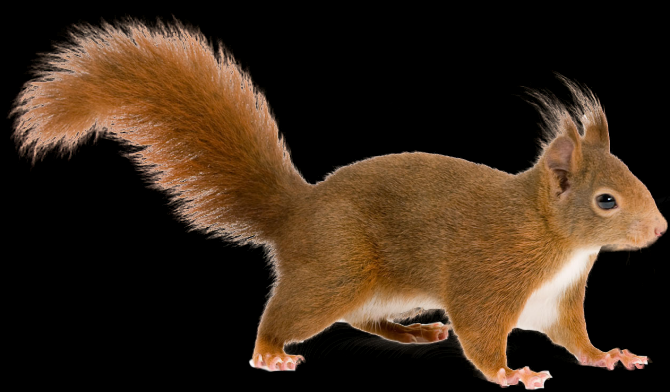 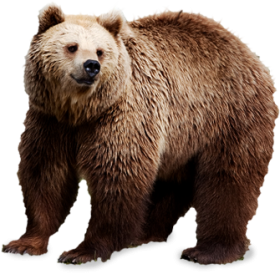 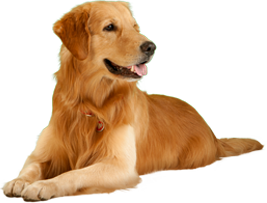 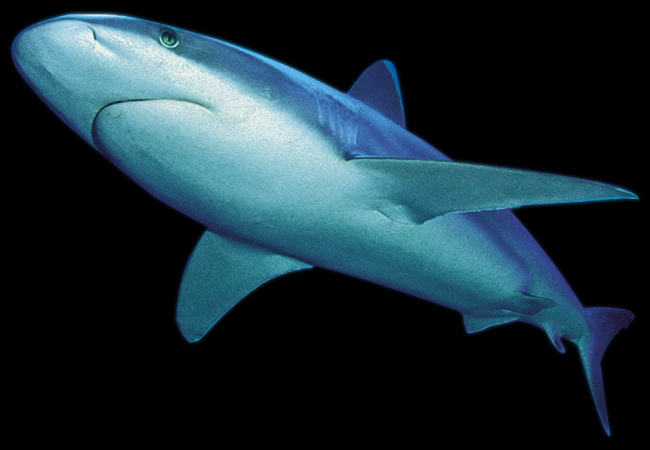 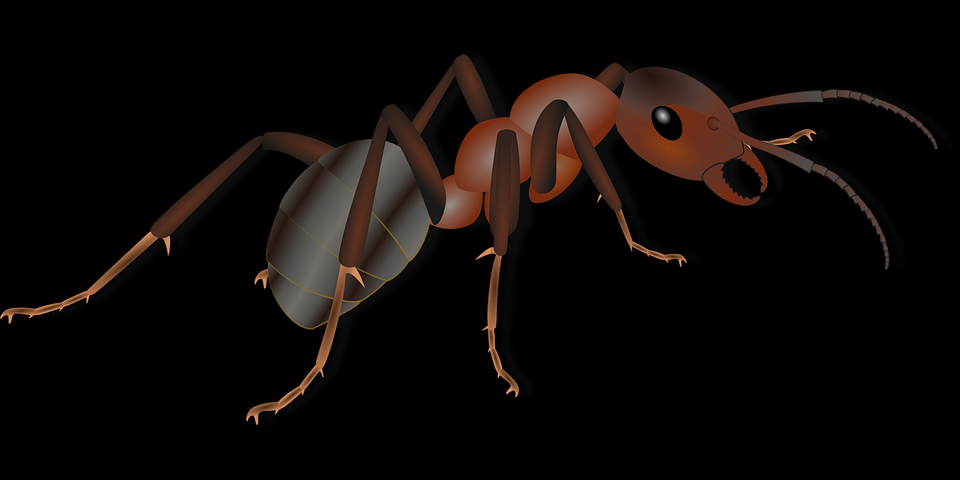 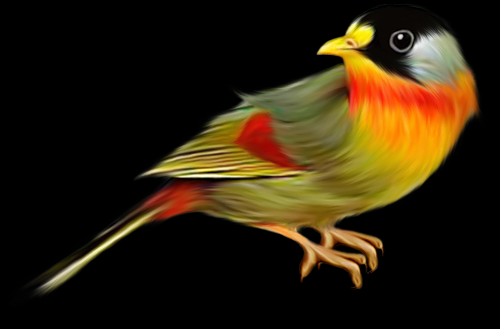 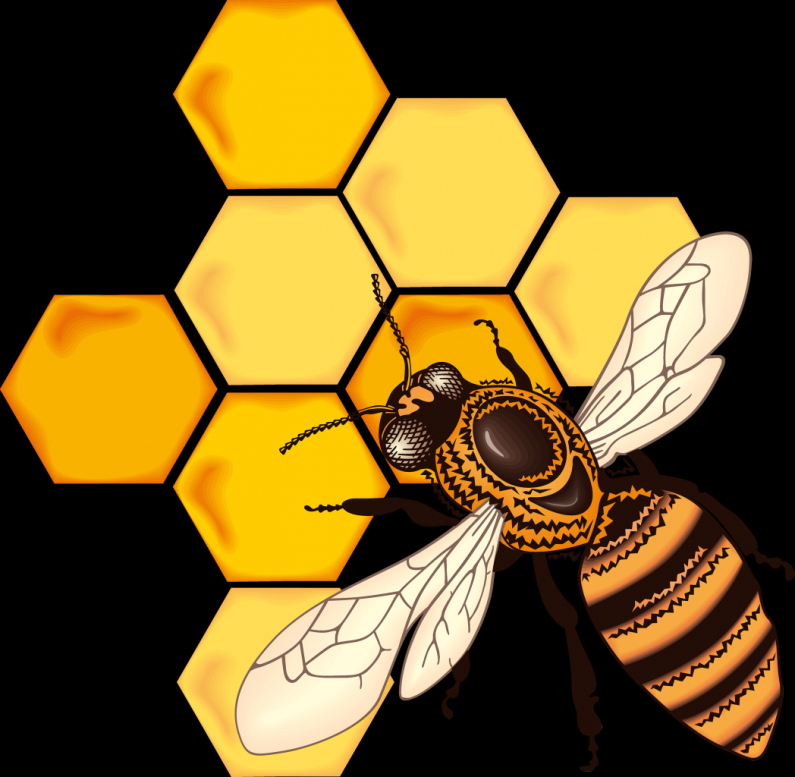 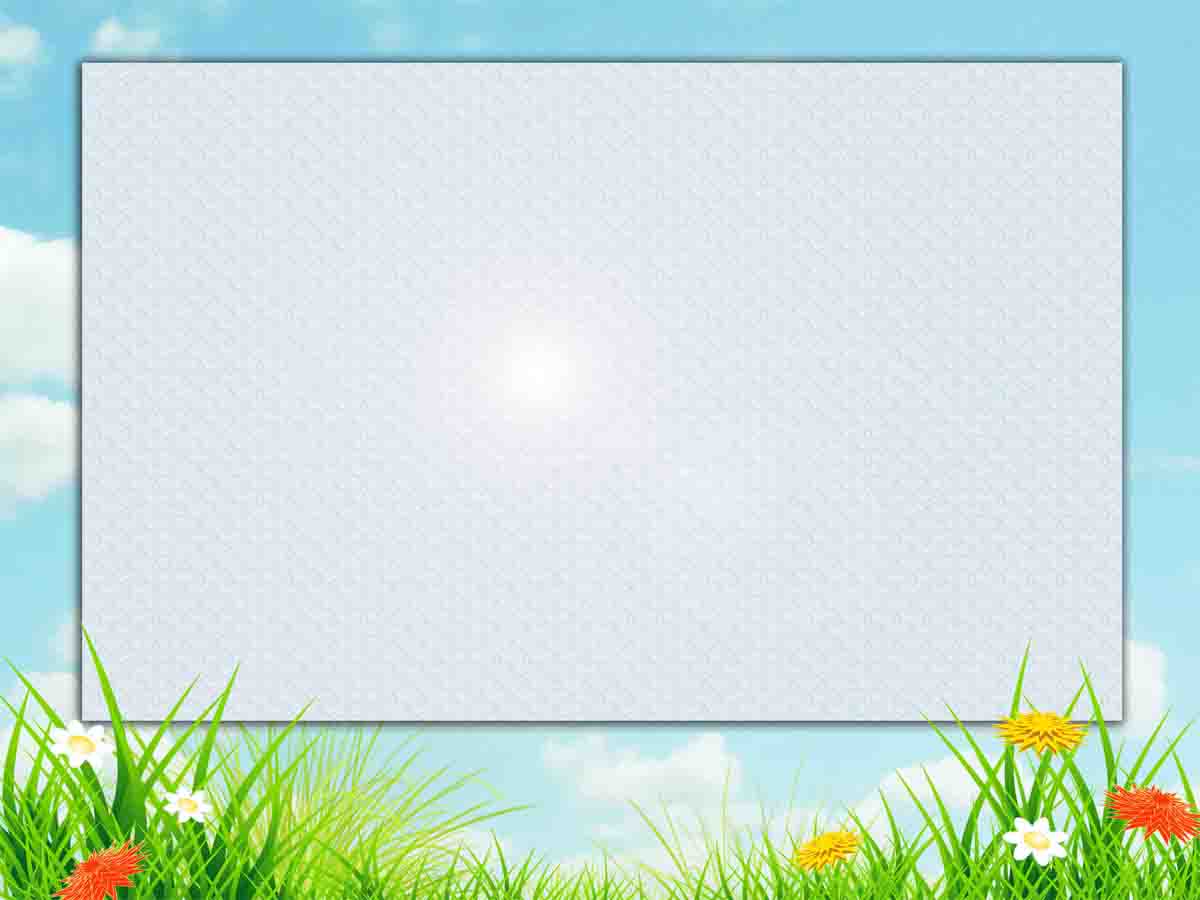 Игра «Волшебные таблички»
Правила игры для детей: составить как можно больше слов в любом порядке.
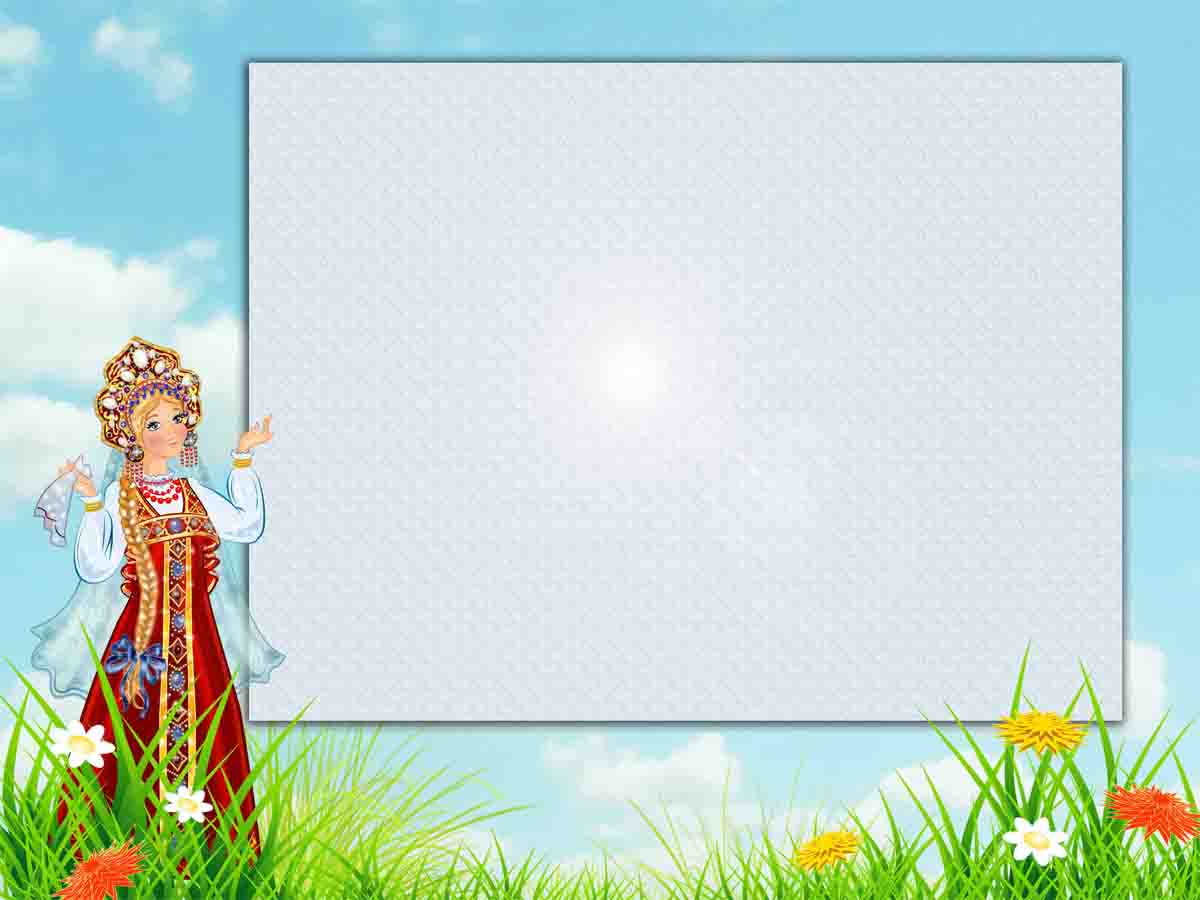 Правила игры для родителей: найти как можно больше слов.
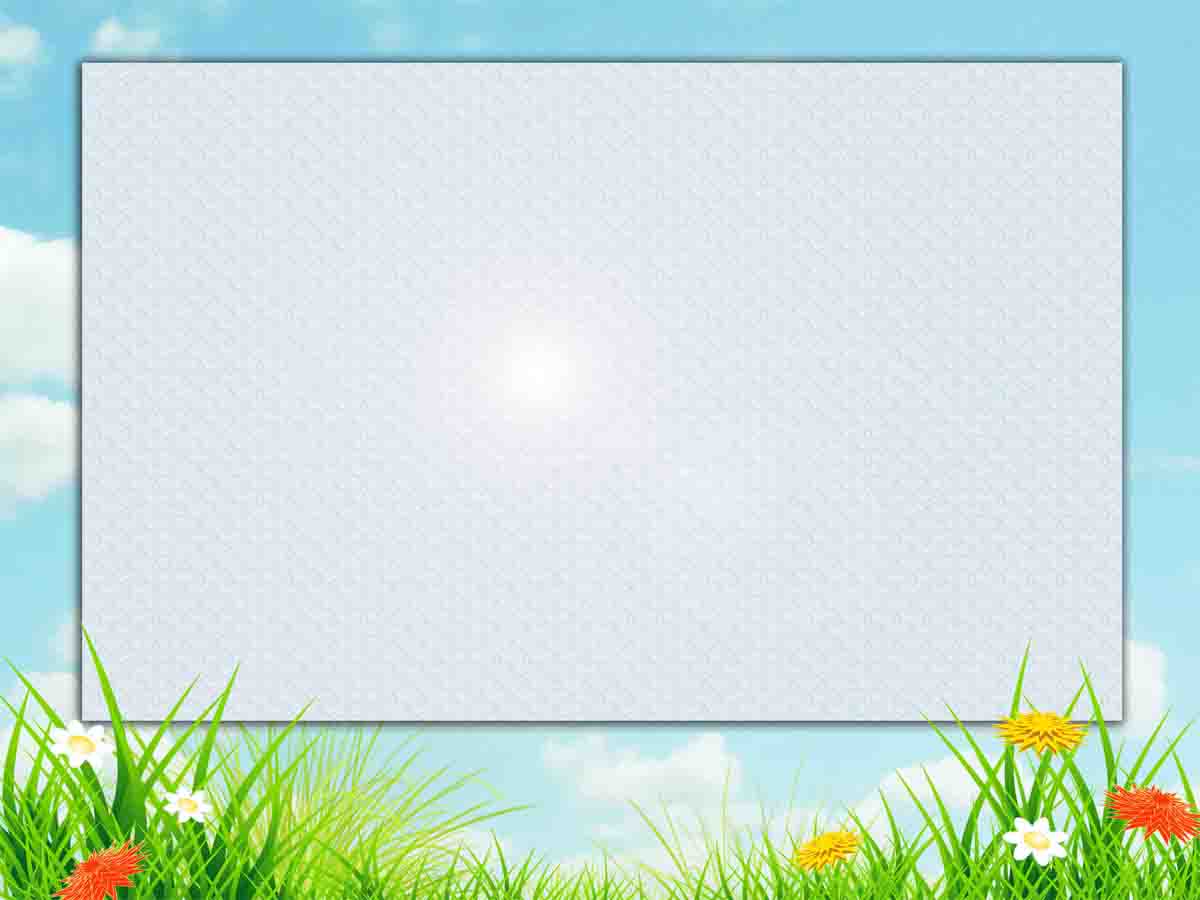 Игра «Звездный час»
Правила игры для детей: составить как можно больше слов из слова…
ПРОСТОКВАША
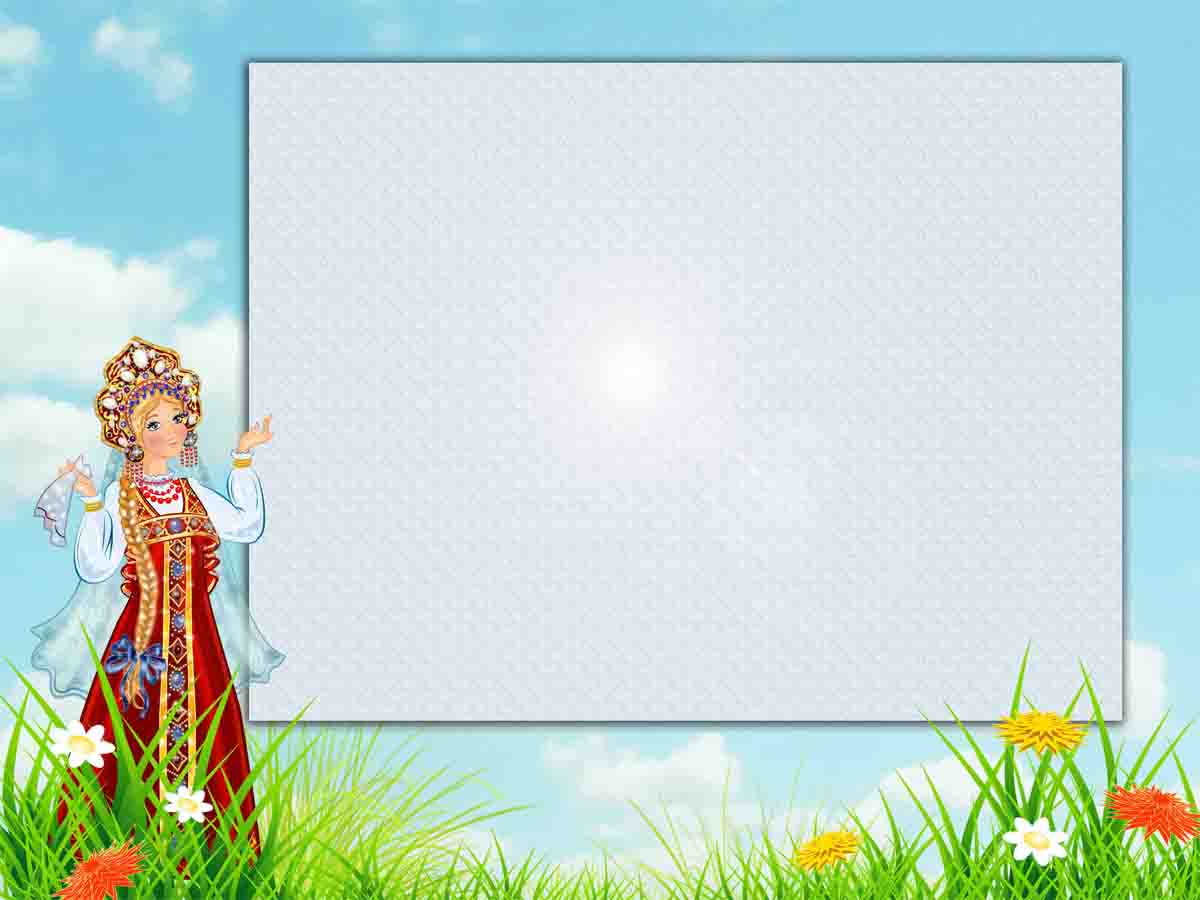 Игра «Разгадай ребус»
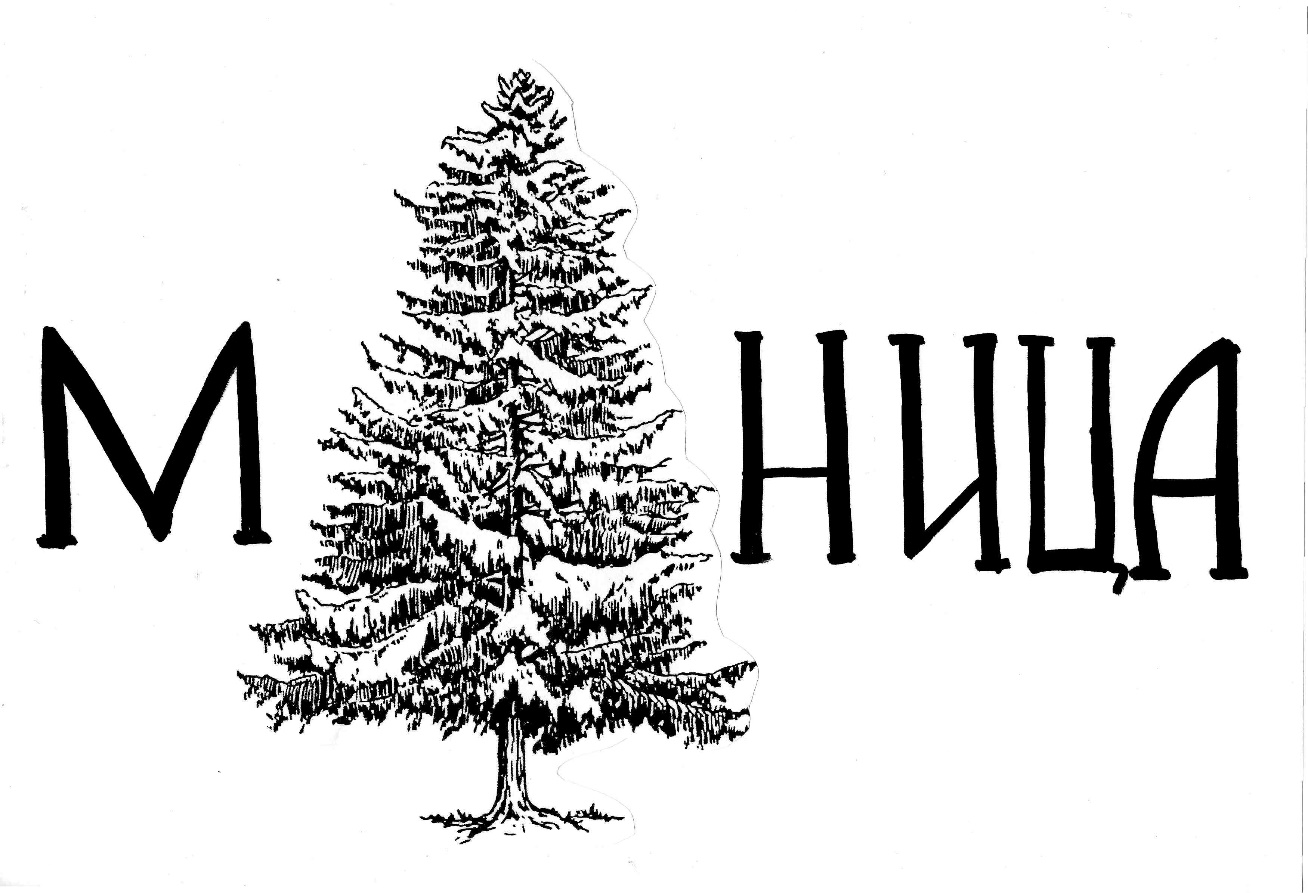 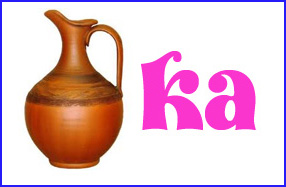 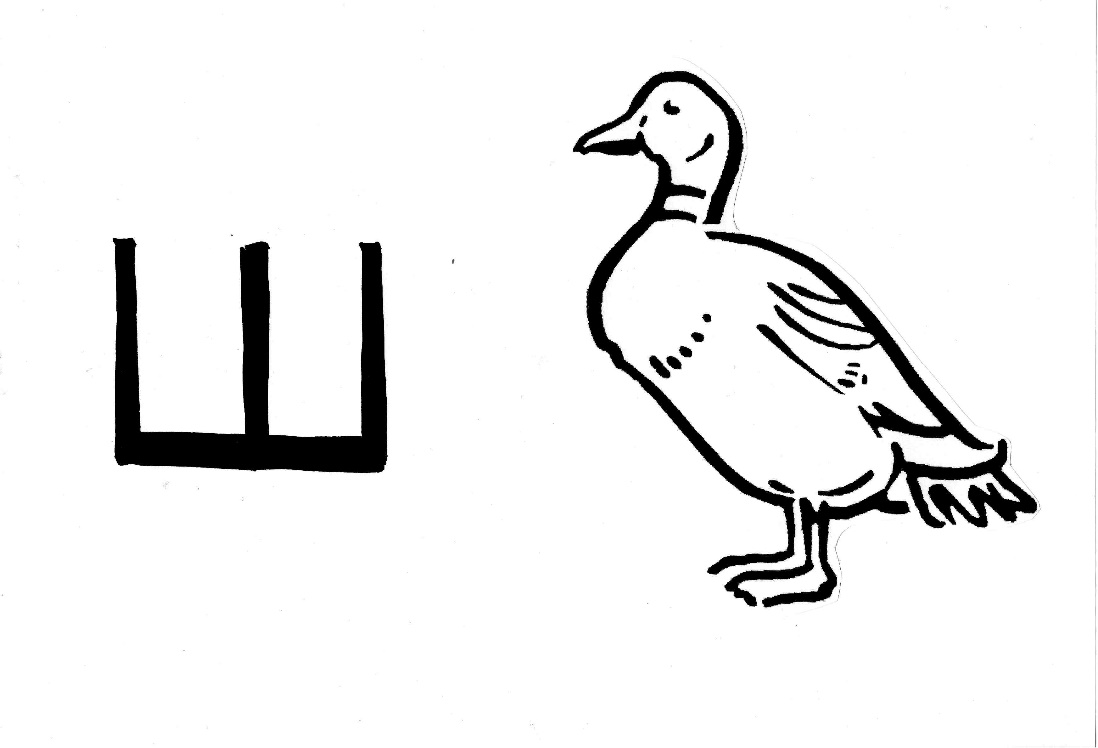 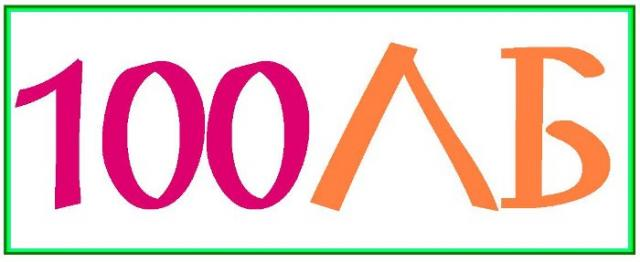 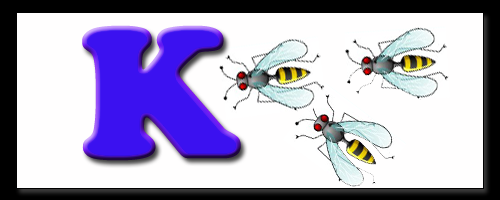 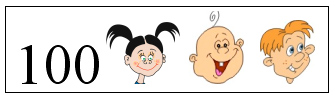 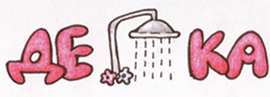 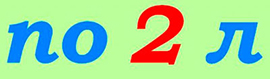 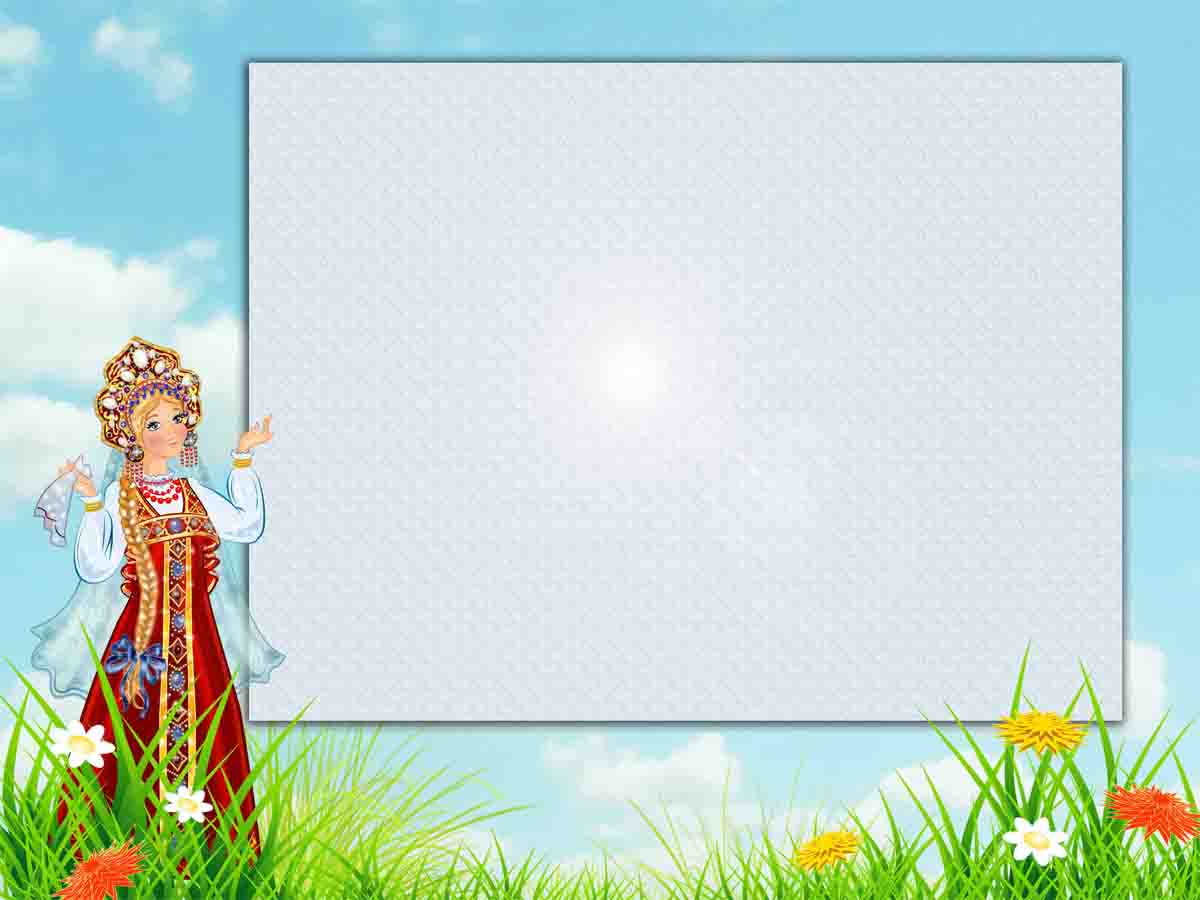 МОЛОДЦЫ!!!